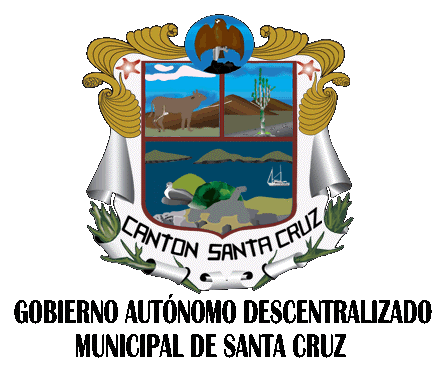 LA PLANIFICACIÓN CANTONAL Y MODELO DE GESTIÓN PARA EL DESARROLLO CANTONAL DE SANTA CRUZ, GALÁPAGOS, ECUADOR


Nueva Jersey, Octubre 2019
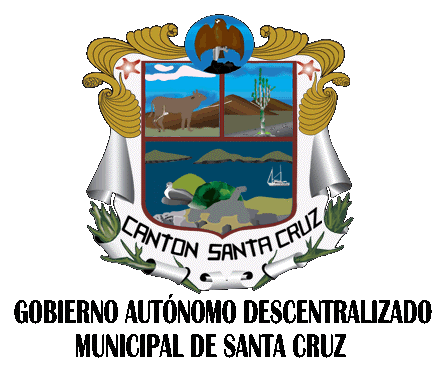 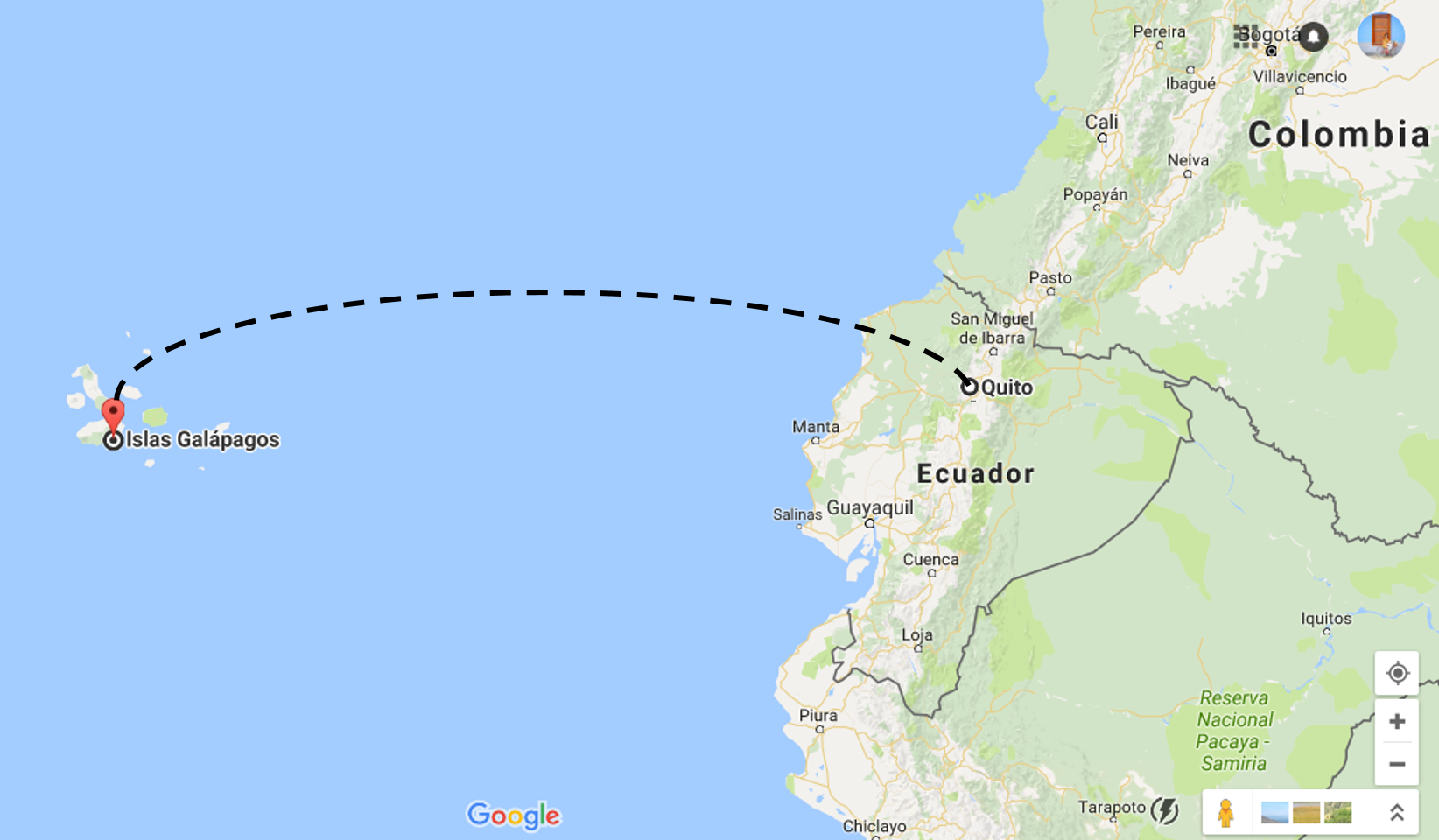 GALÁPAGOS, ECUADOR
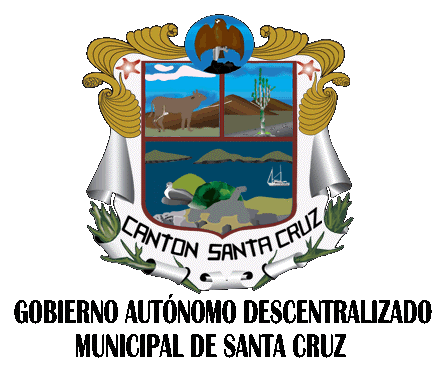 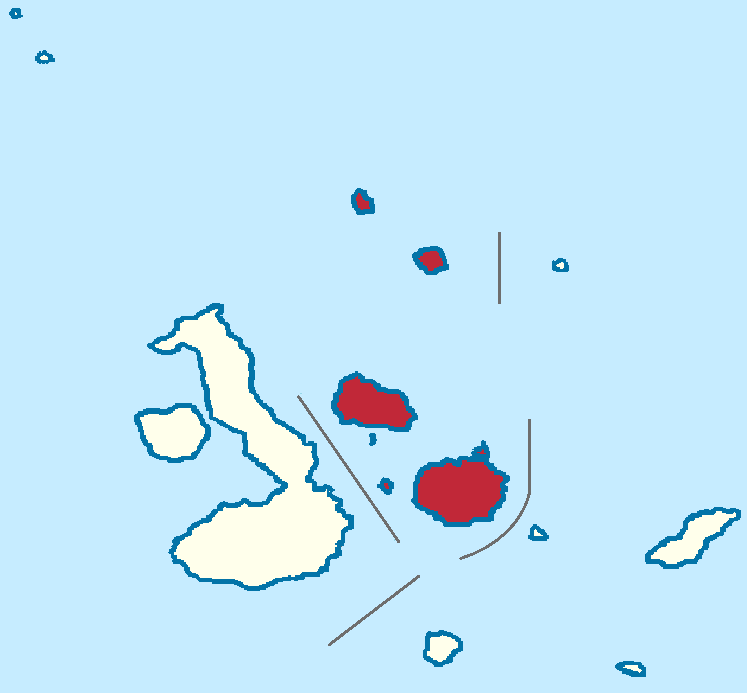 CANTÓN SANTA CRUZ
Islas que lo conforman:
Marchena
Rábida
Pinta
Santiago
Pinzón
Seymour
Santa Cruz
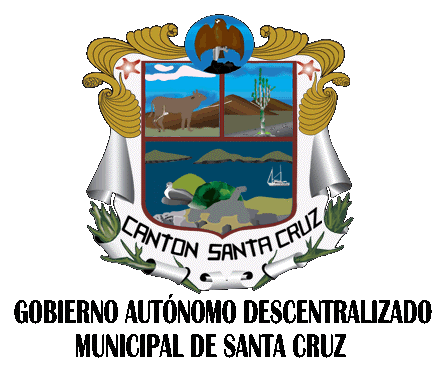 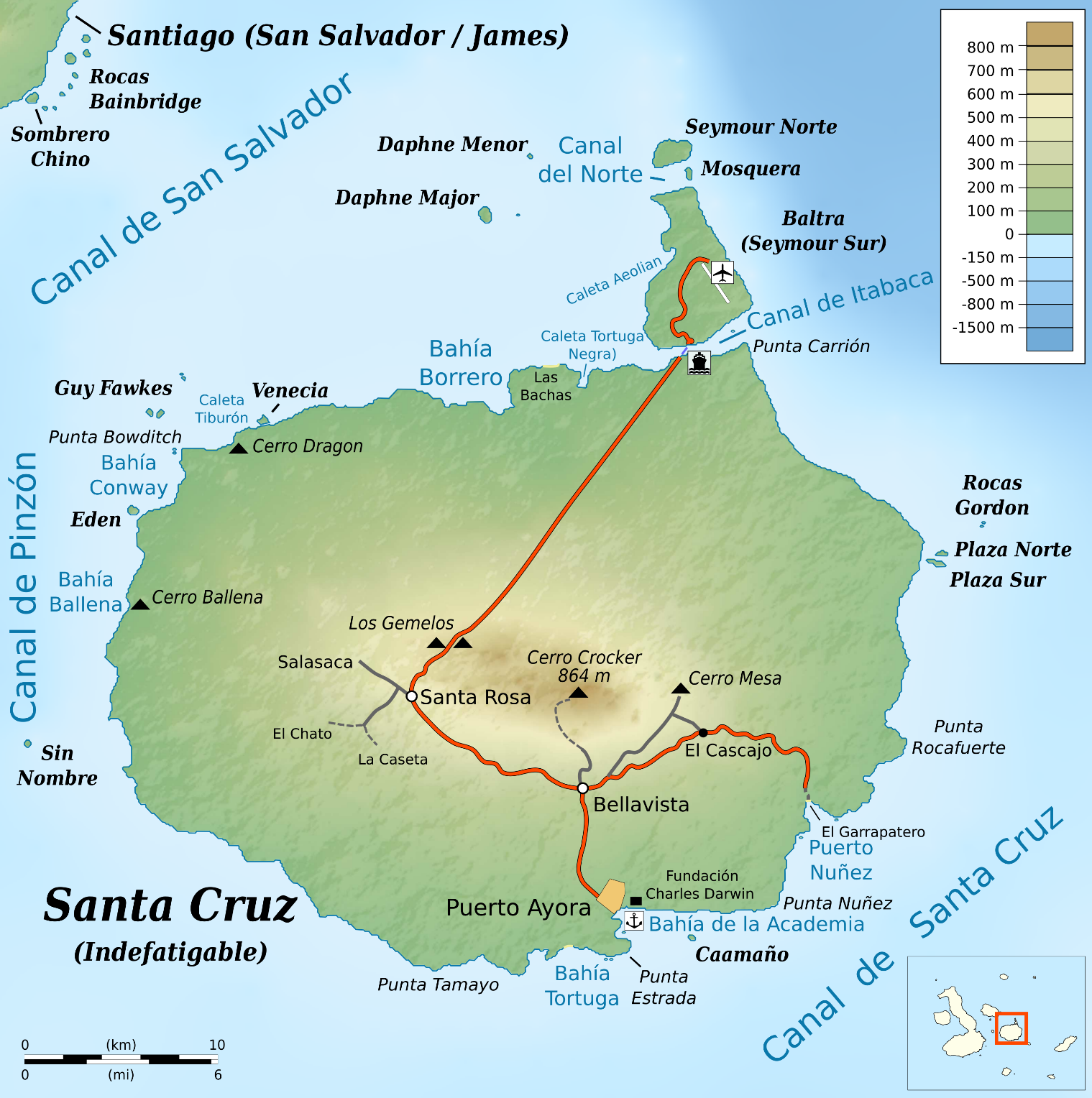 CANTÓN SANTA CRUZ
* Cabecera cantonal:
Puerto Ayora

* Población:
15.393 habitantes

* Promedio de visitantes al año:
El 76% de los 275.817 turistas (2018)
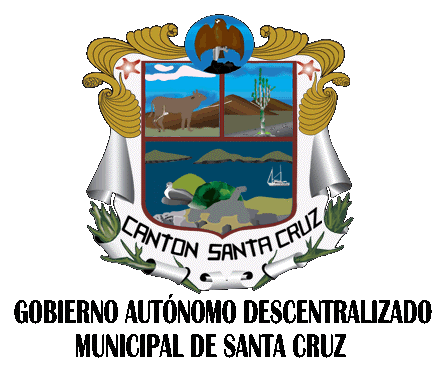 OBJETIVOS
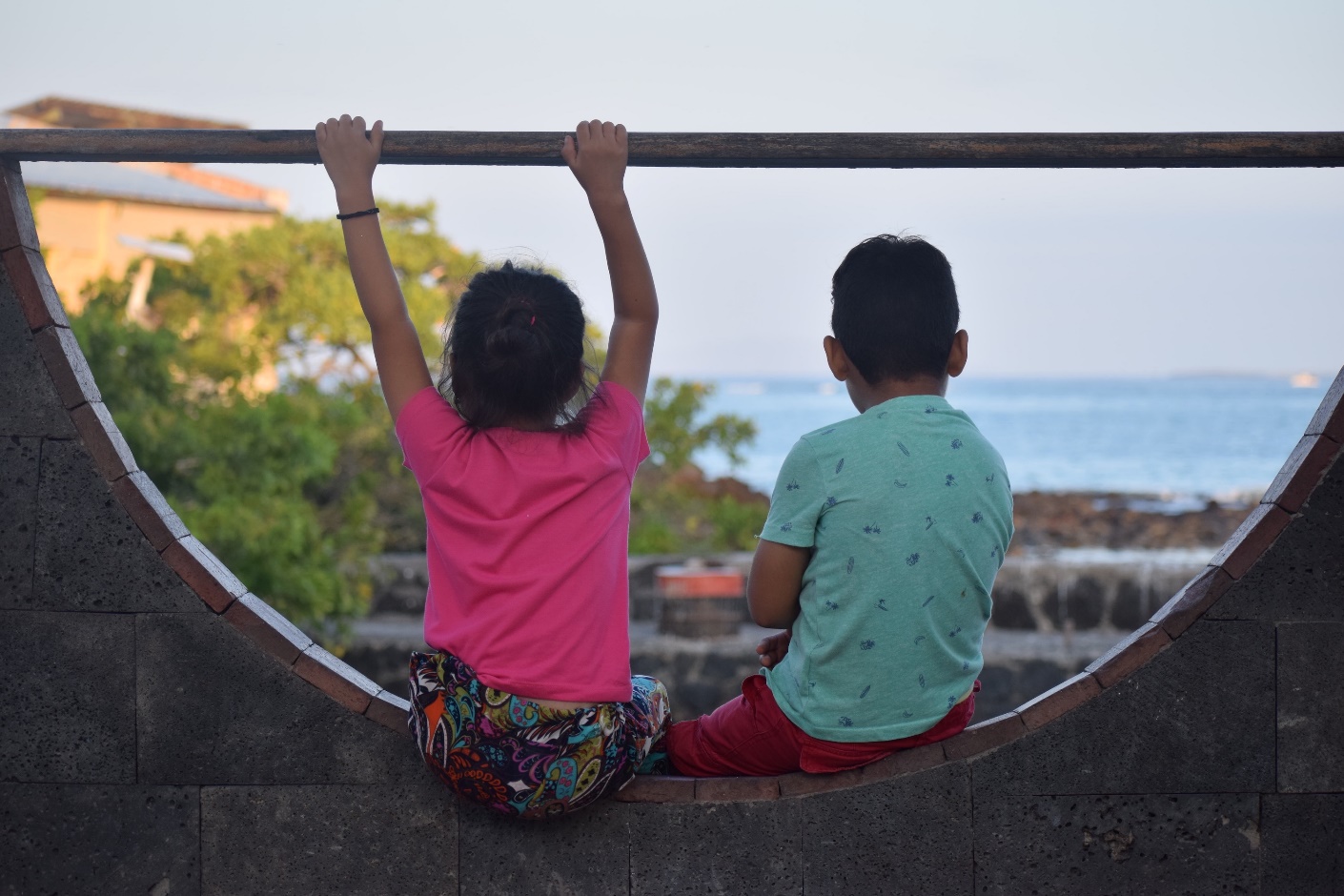 Impulsar el desarrollo económico del cantón en su conjunto
Mejorar la gestión ambiental para lograr el uso racional y la conservación
Valorar y preservar la cultura en todas sus manifestaciones
Mejorar los aspectos  político  administrativos
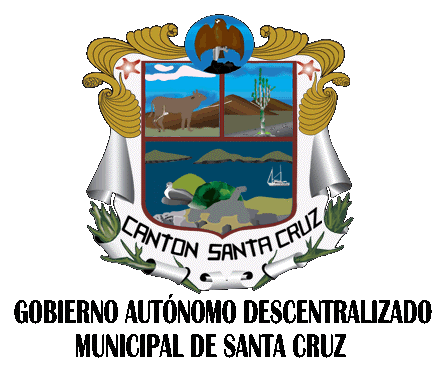 CAMPAÑAS DE PREVENCIÓN MÉDICA
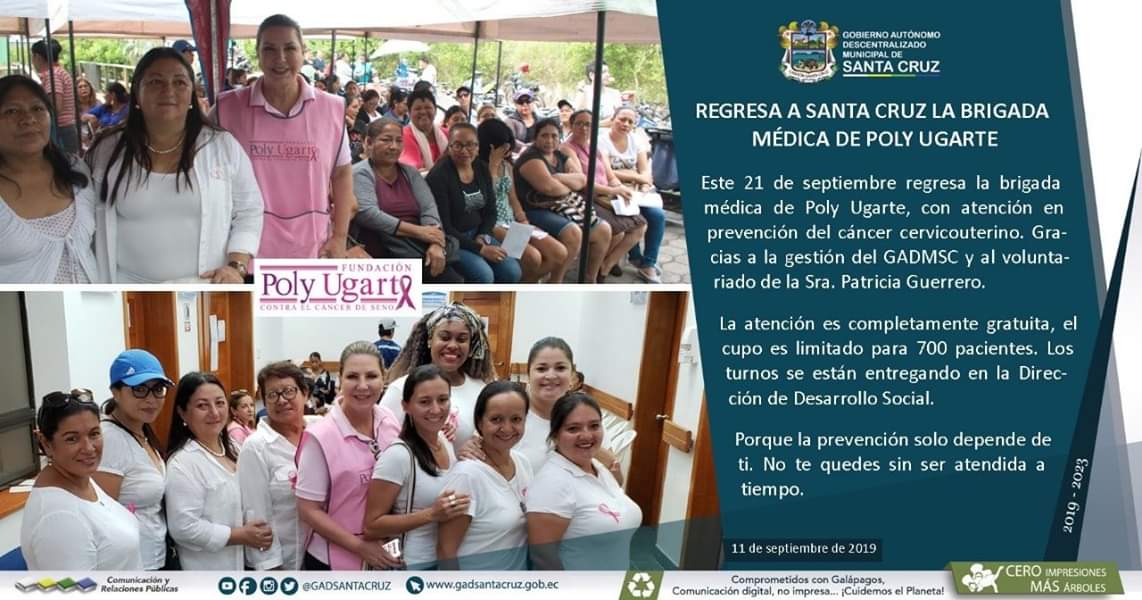 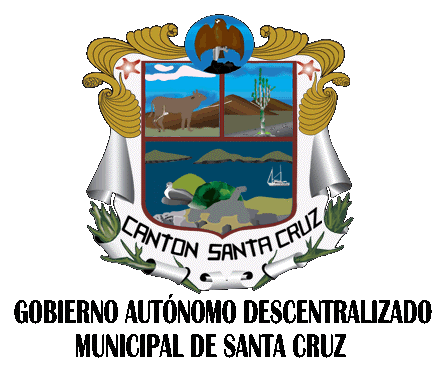 PROPUESTAS CULTURALES
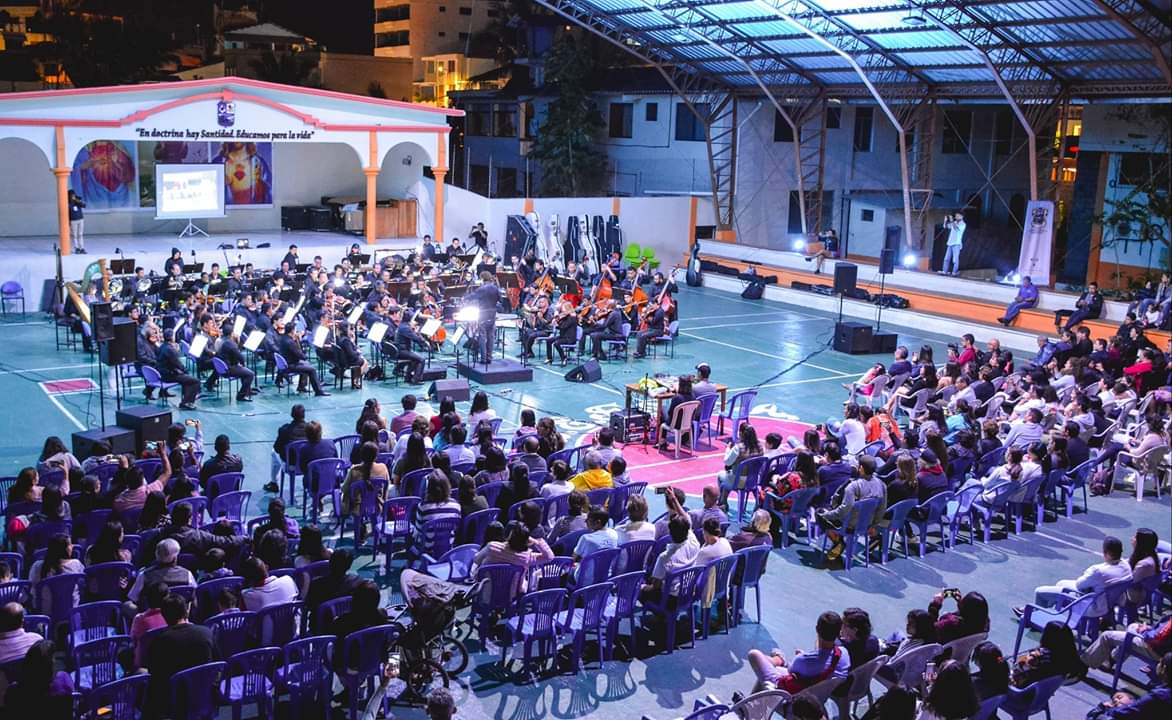 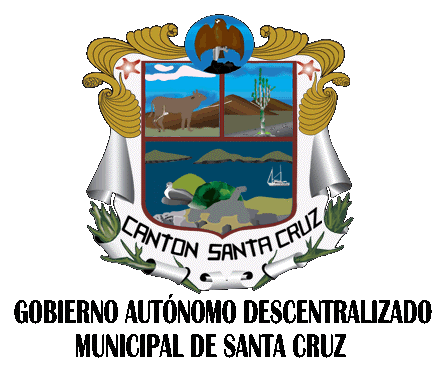 CAMPAÑAS DE EDUCACIÓN VIAL Y AMBIENTAL
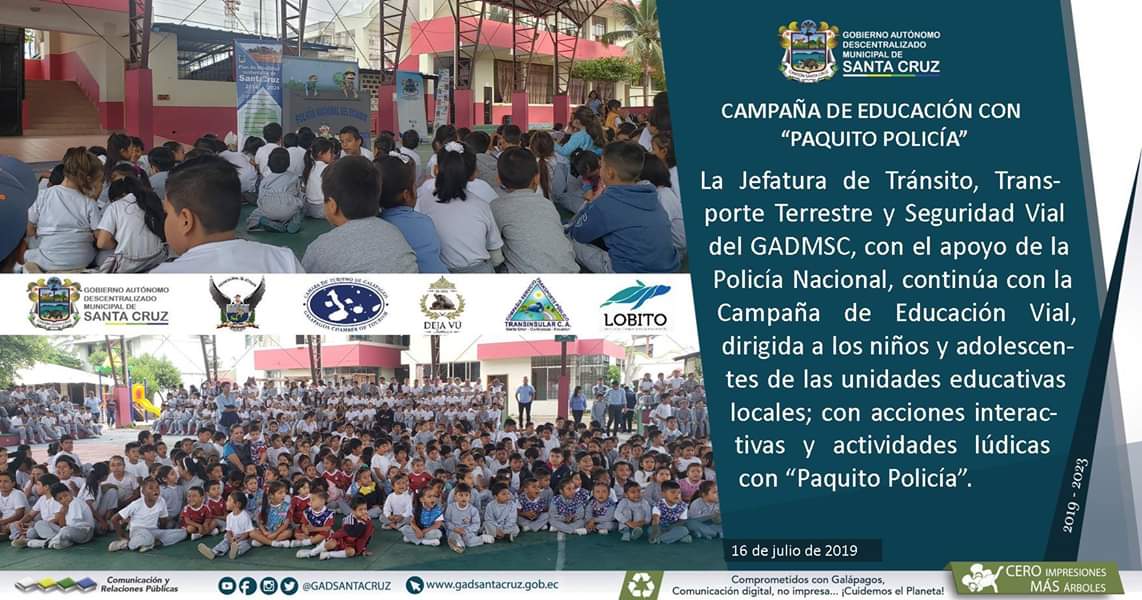 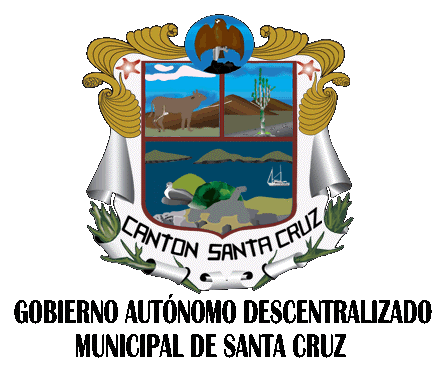 COMUNICACIÓN RADIAL SEMANAL CON LA COMUNIDAD
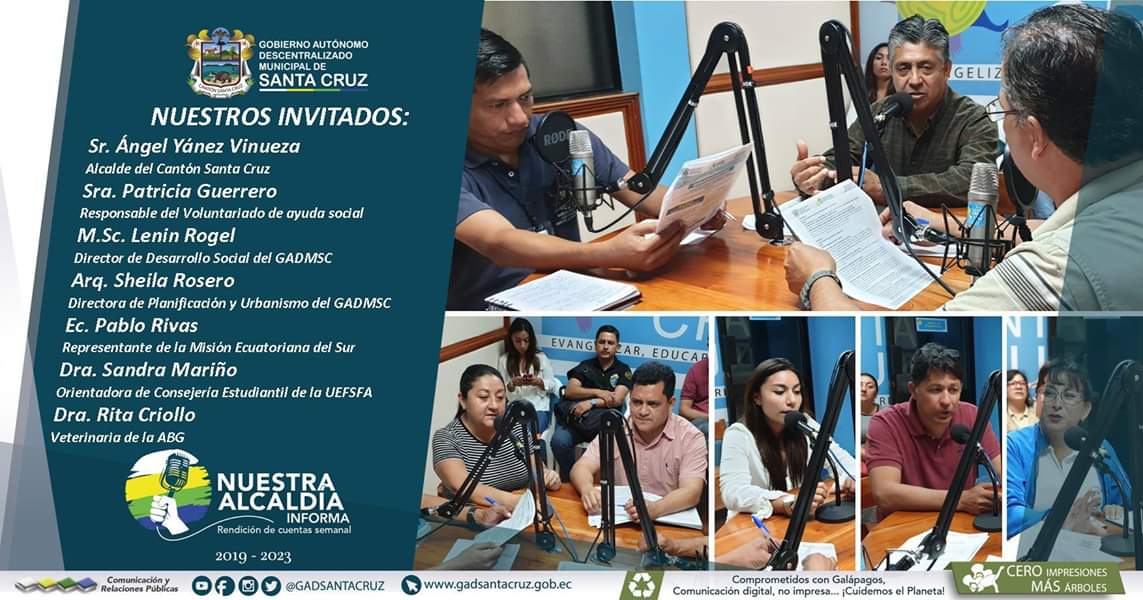 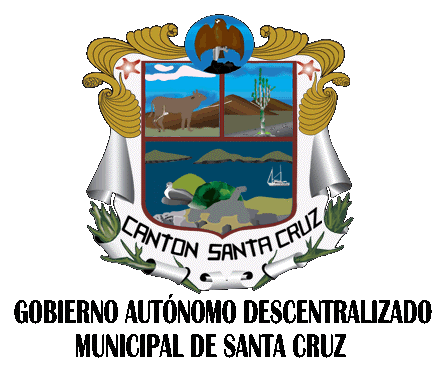 TRABAJO DIRECTO CON EL SECTOR AGRÍCOLA, PESQUERO Y TURÍSTICO
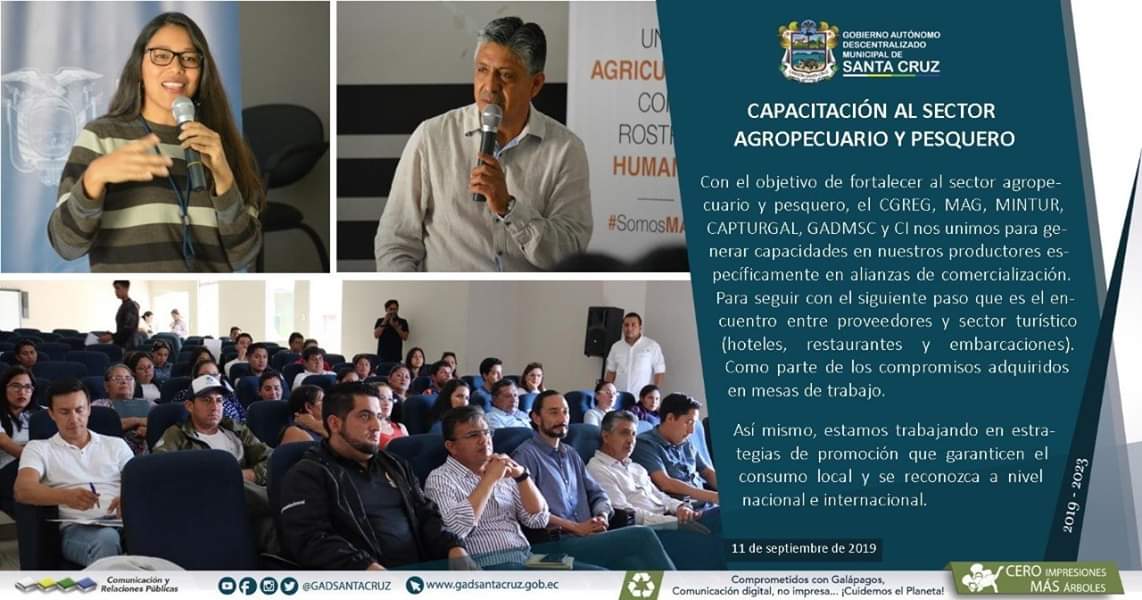 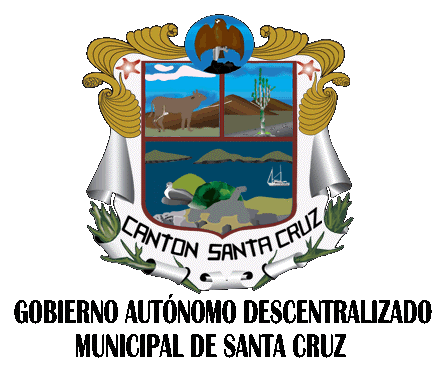 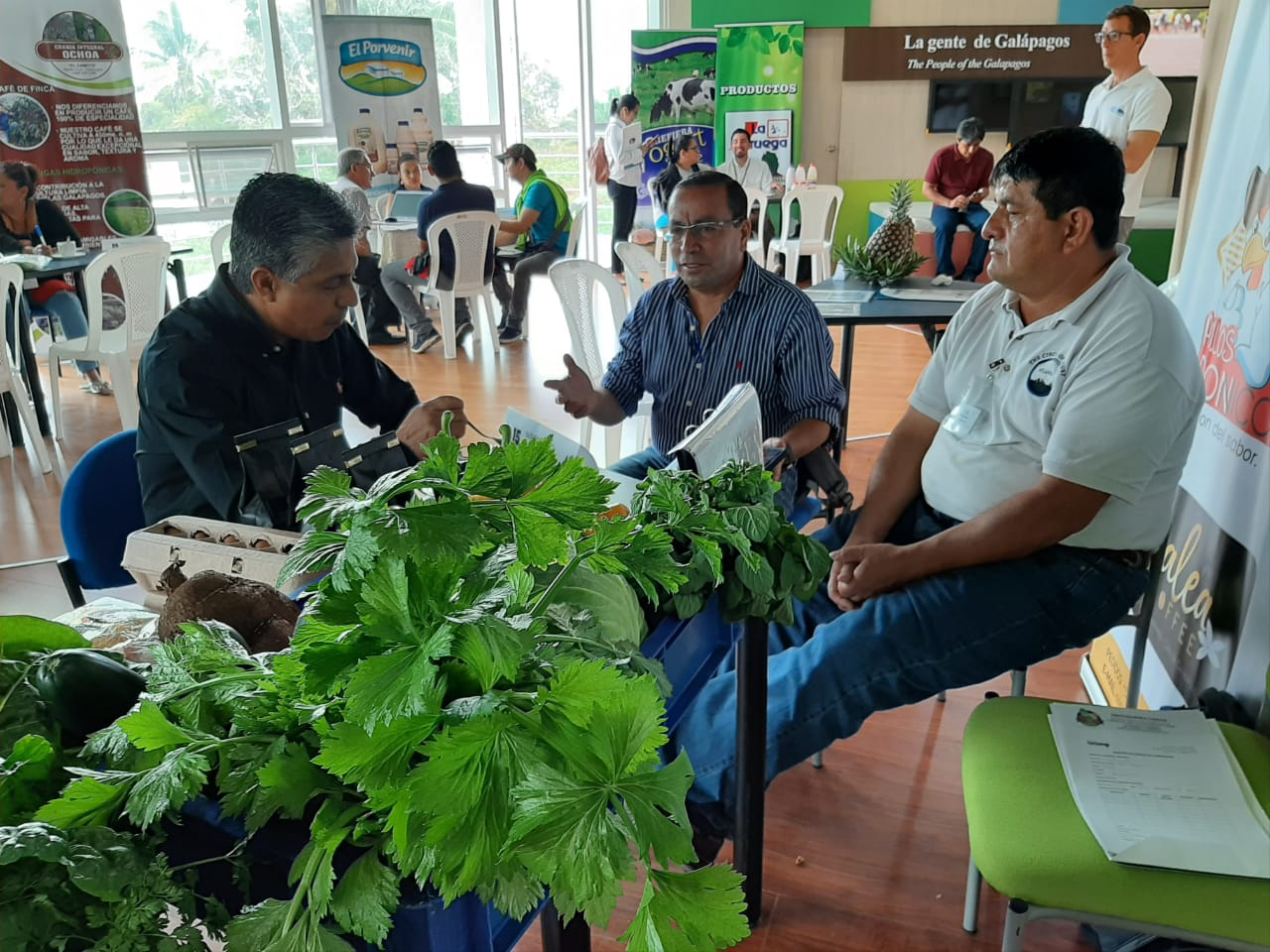 CONCRETANDO EL I ENCUENTRO EMPRESARIAL 

2 días de reuniones
23 productores agrícolas y pecuarios
15 productores cafetaleros
73 empresarios turísticos
474 citas de negocios
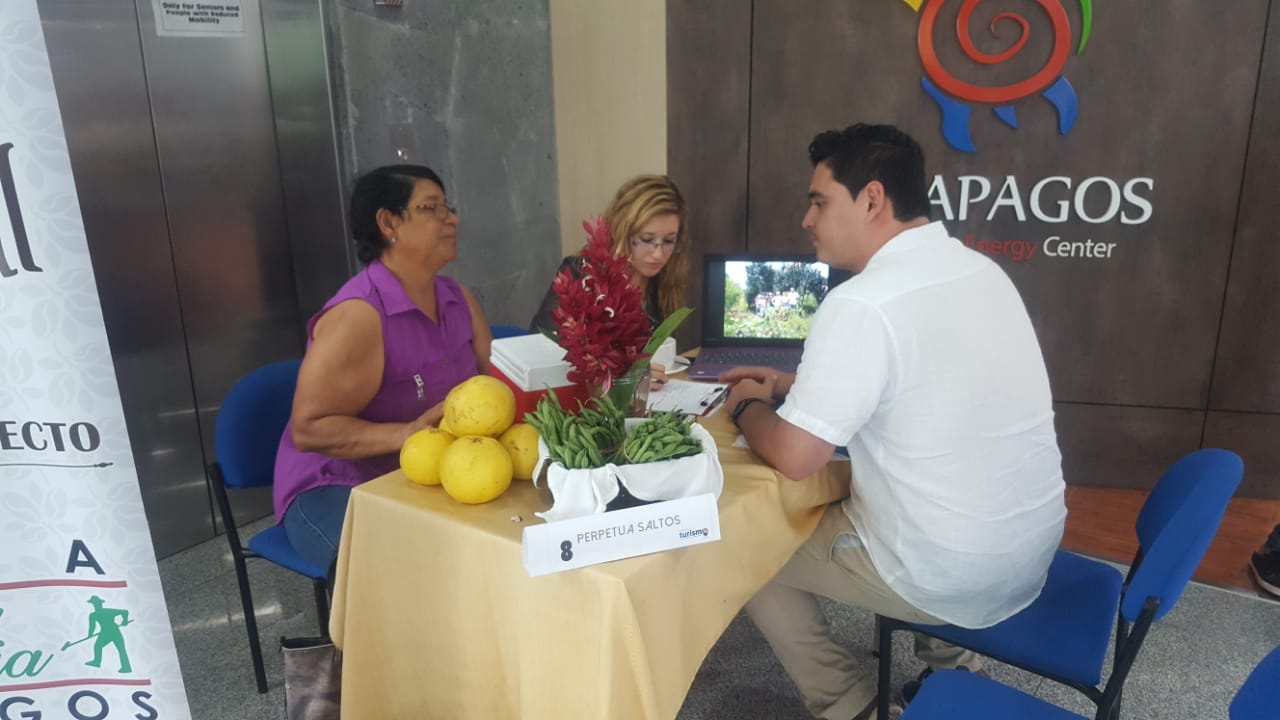 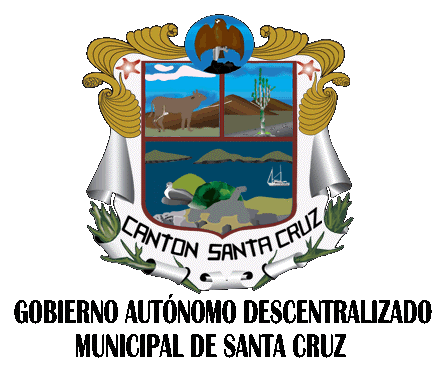 DINAMIZACIÓN DE LA ACTIVIDAD TURÍSTICA
V FESTIVAL DE LA LANGOSTA

Participaron jóvenes estudiantes de gastronomía
13 brigadas en concurso
1500 visitantes al evento gastronómico
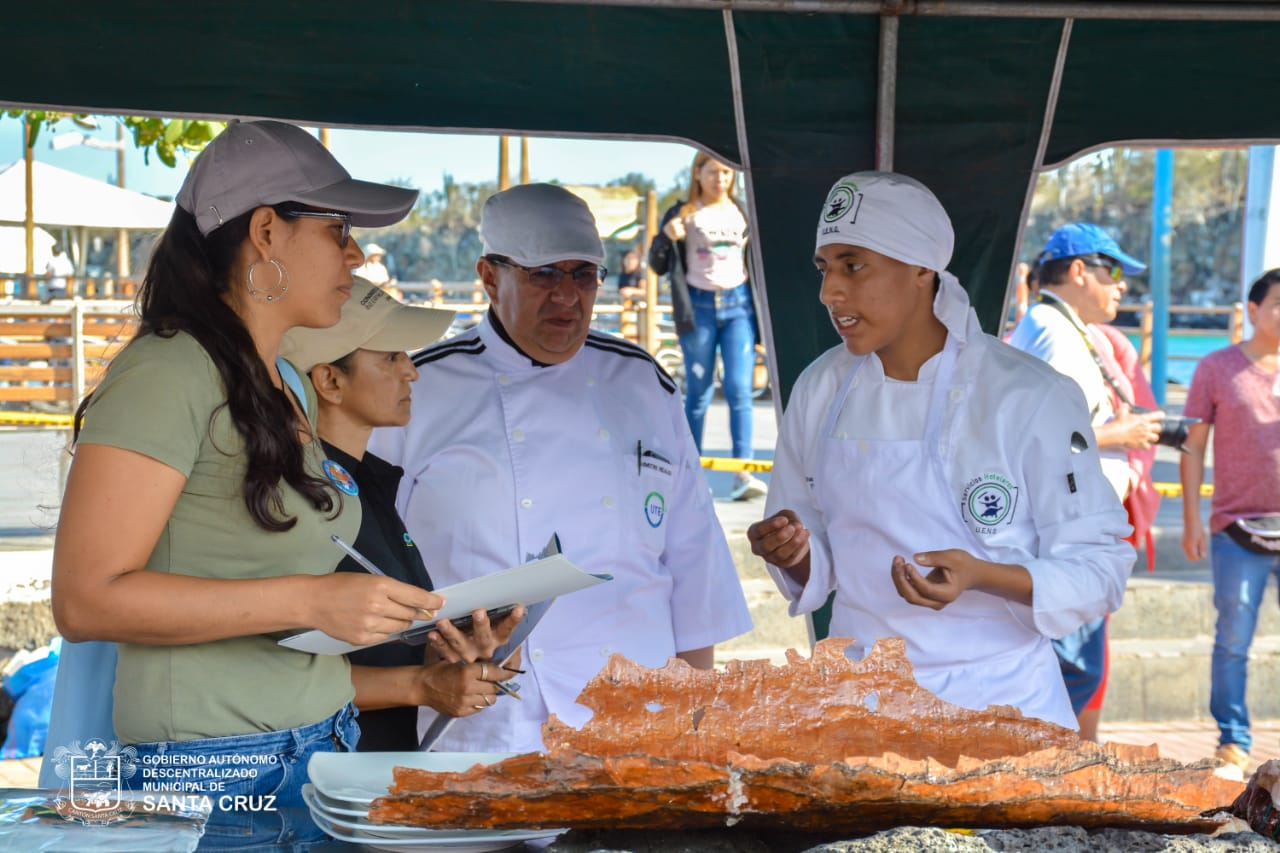 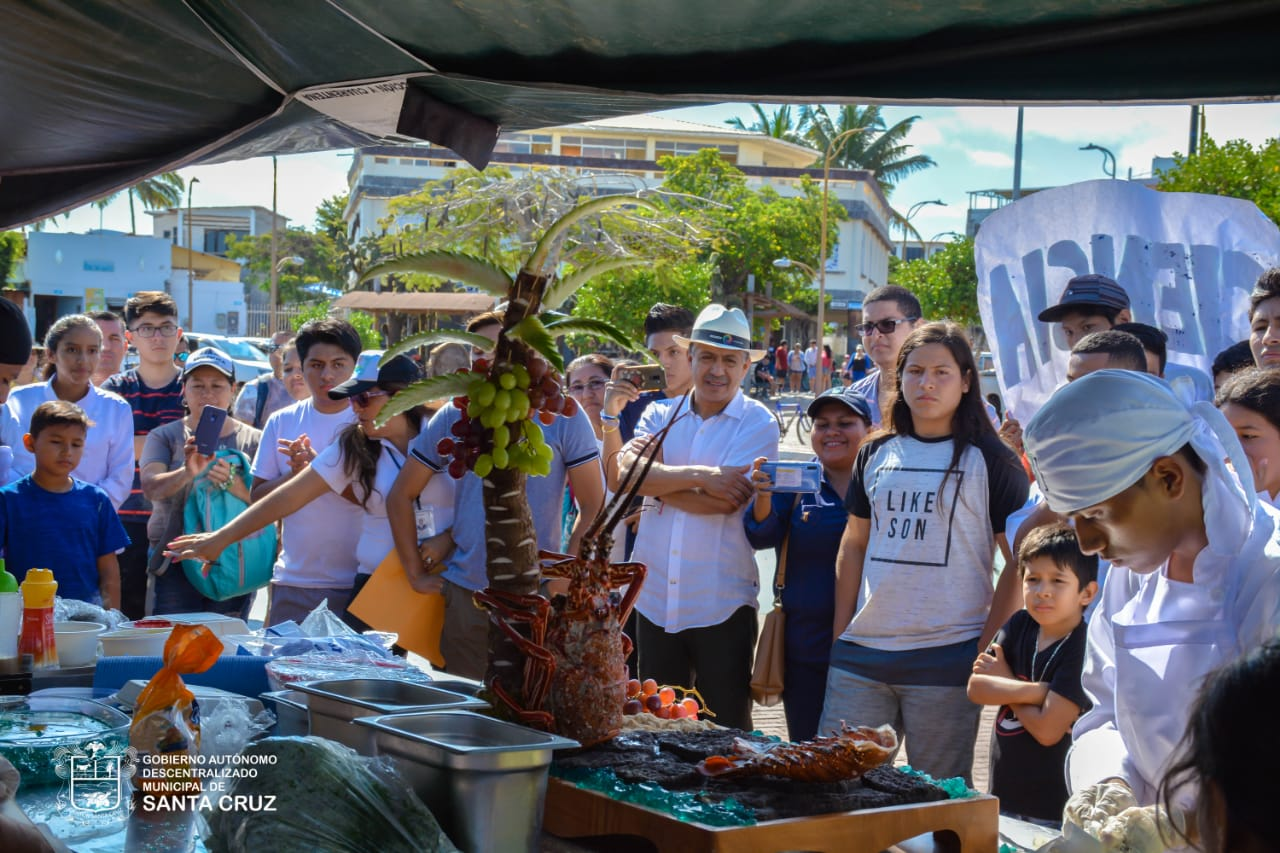 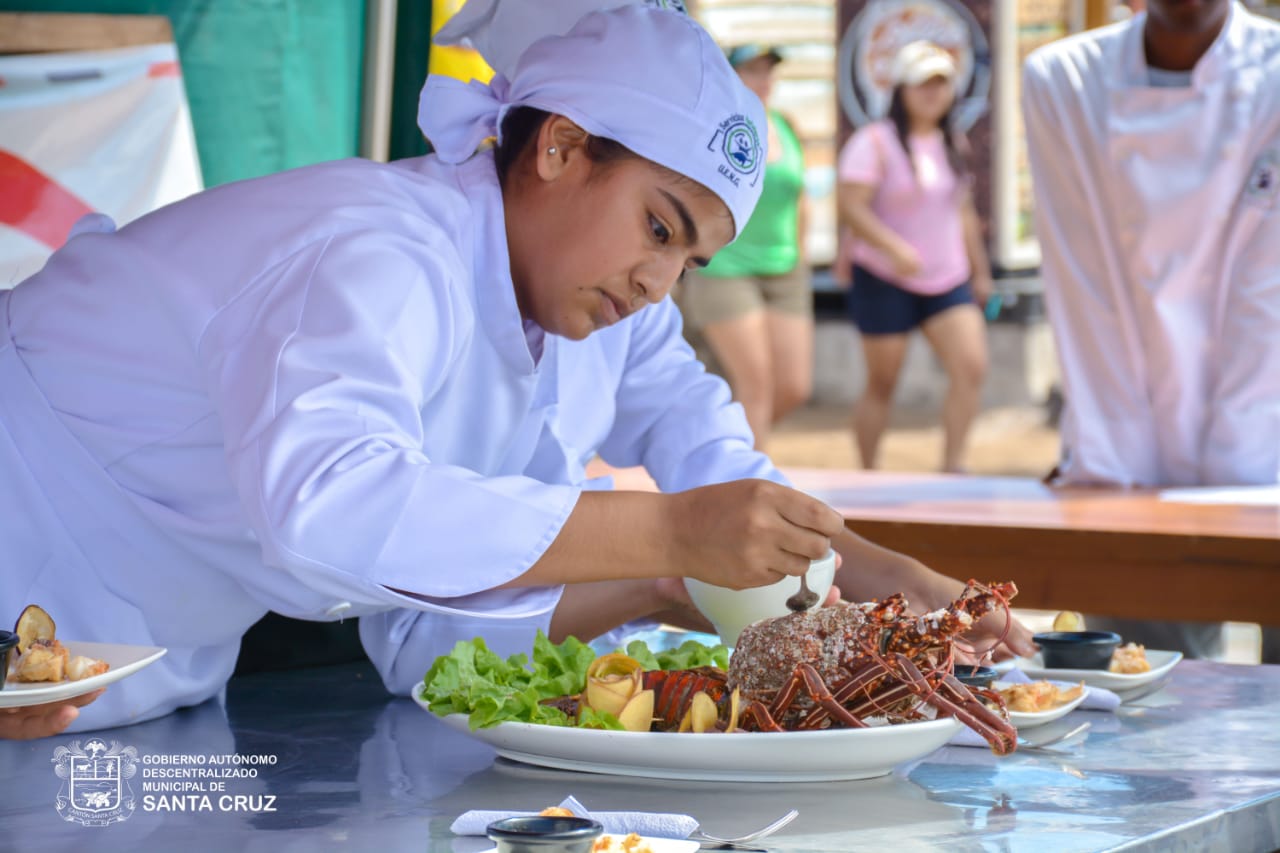 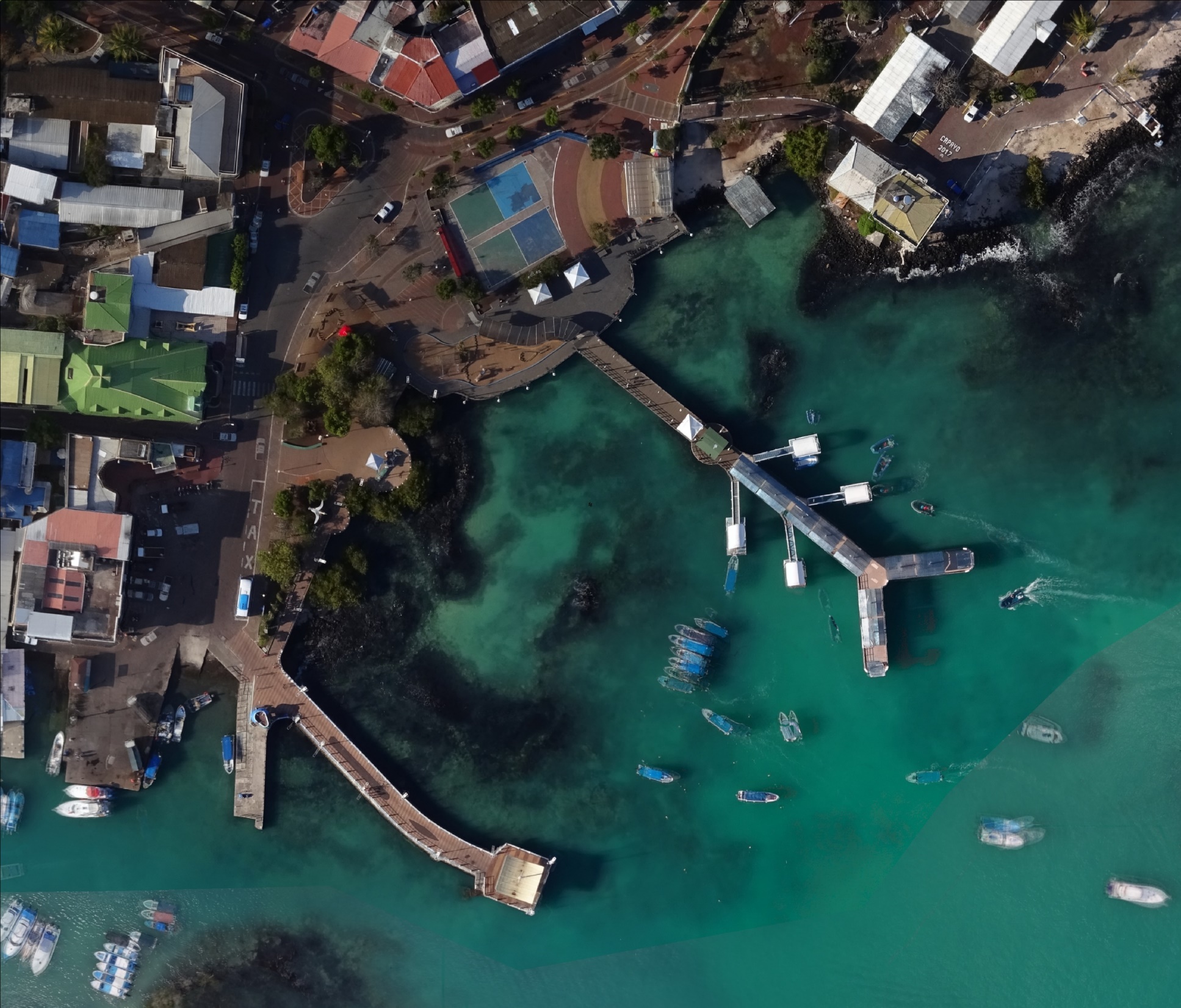 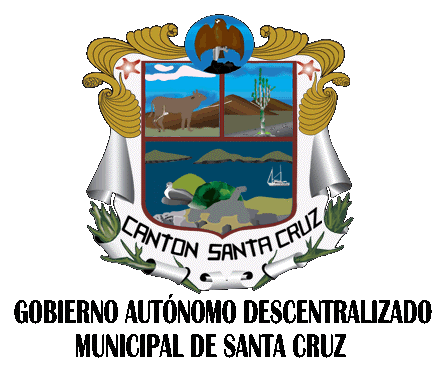 La estrategia de acción está basada en la articulación entre el sector público y la empresa privada.

A manera de ejemplo:

Repotenciación del Muelle “Gus Angermeyer”
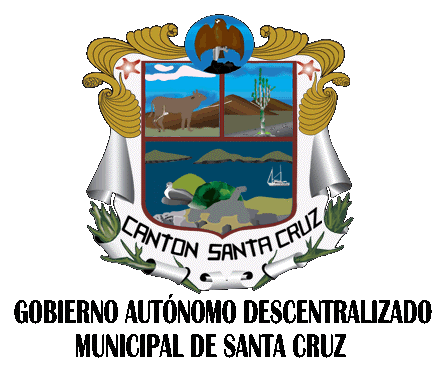 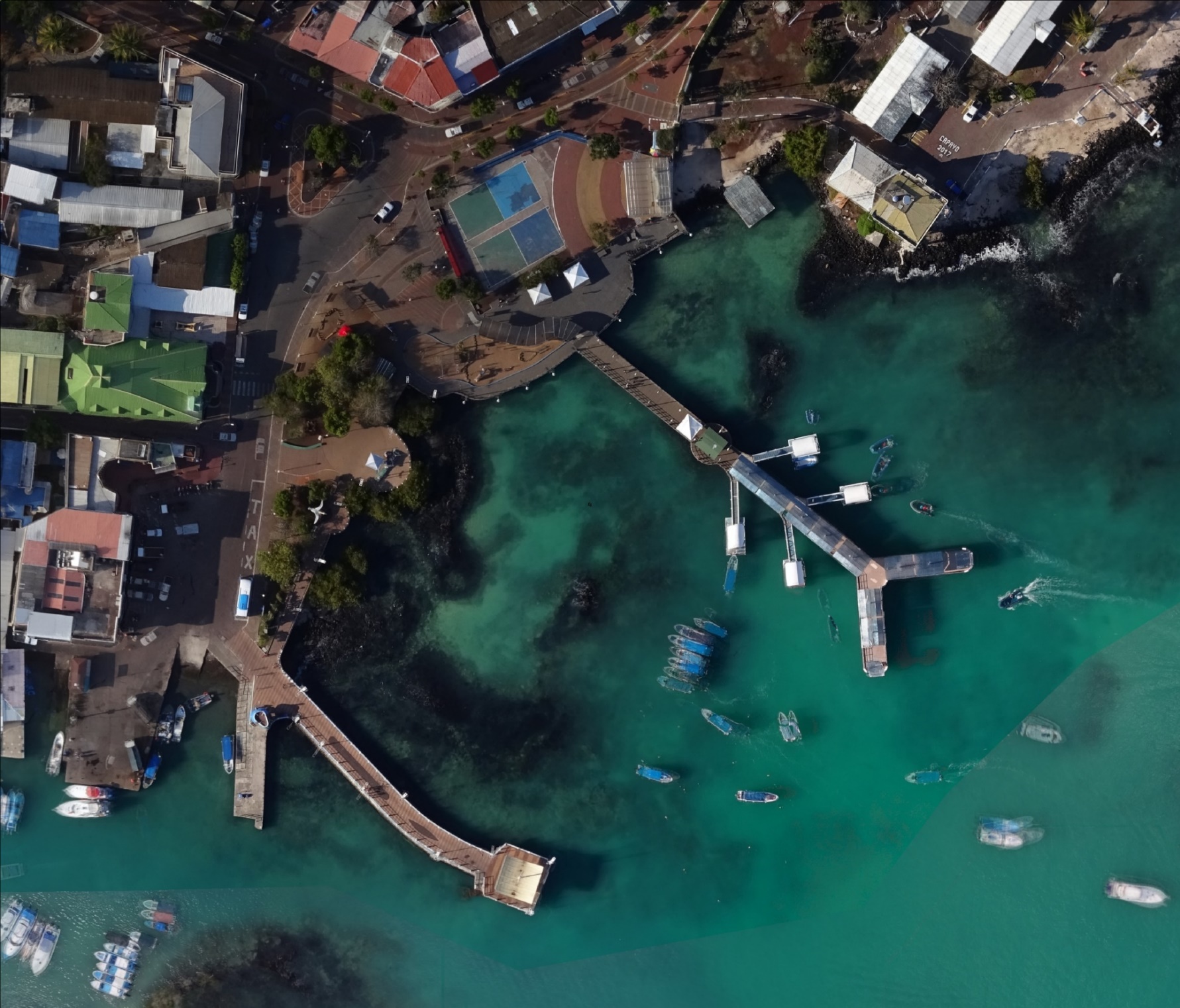 Otro ejemplo de gestión futura:

Repotenciación del Parque “San Francisco”

Estado actual
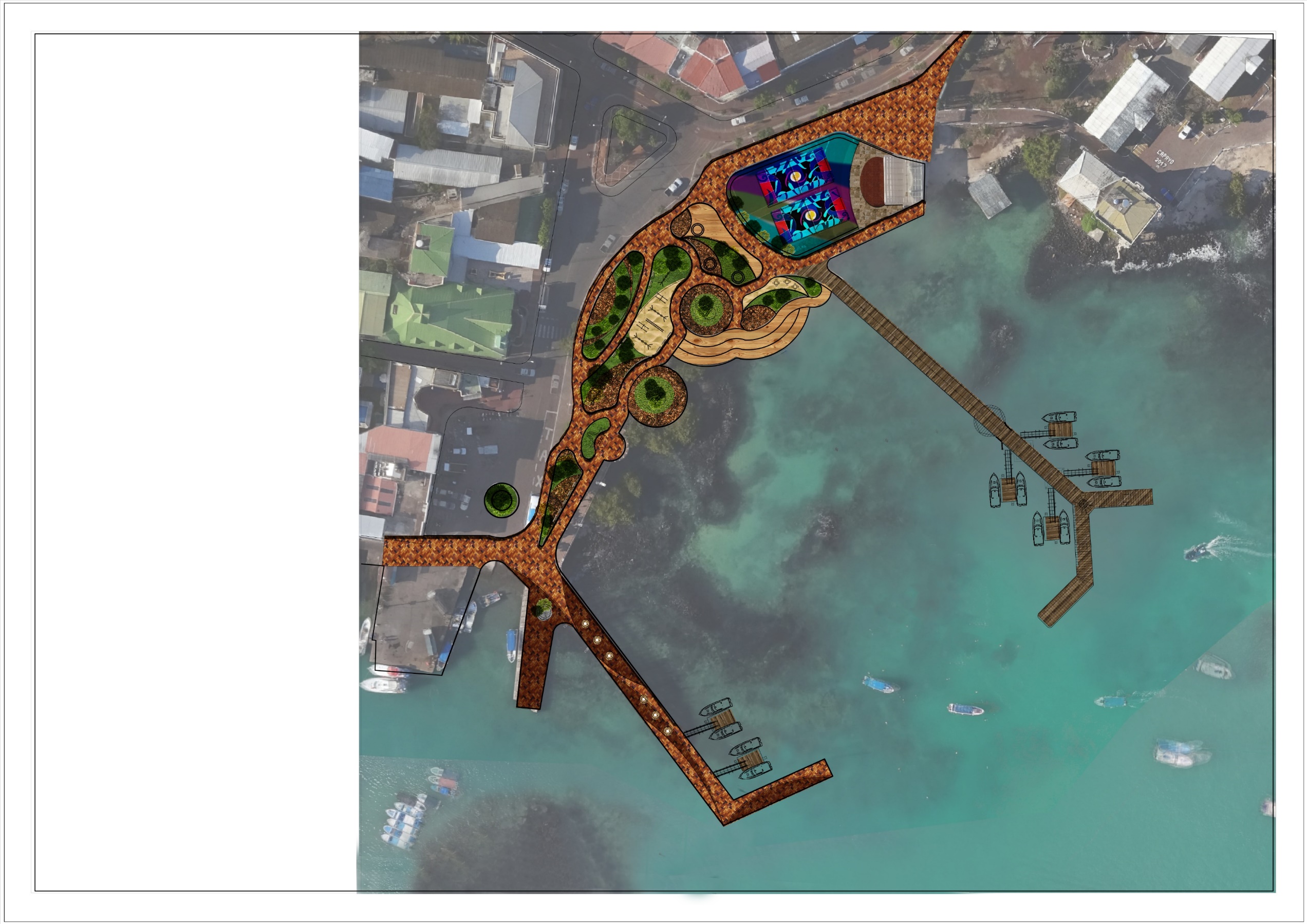 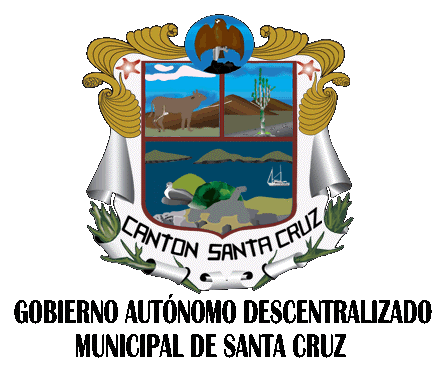 Repotenciación del Parque “San Francisco”


Propuesta futura
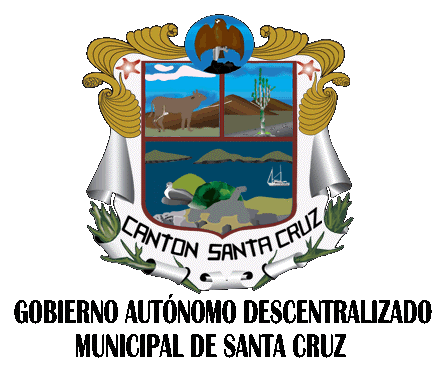 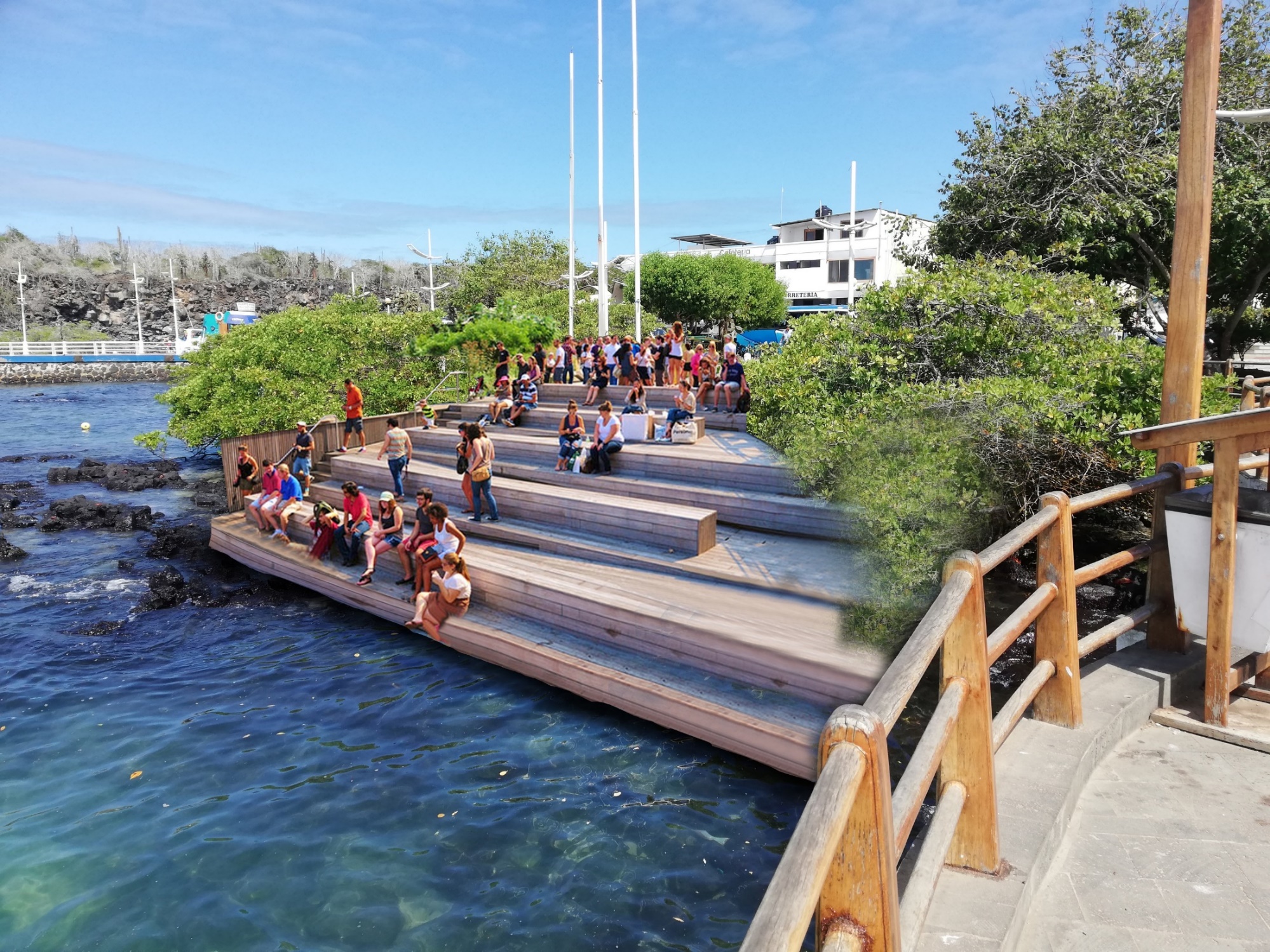 Buscamos la armonía y el contacto con la naturaleza
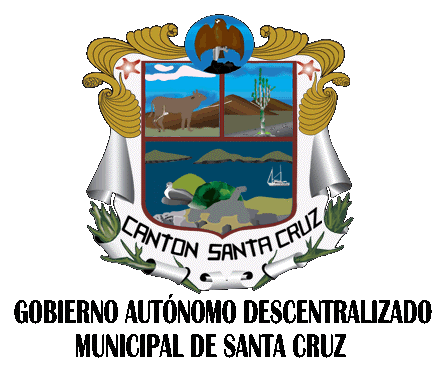 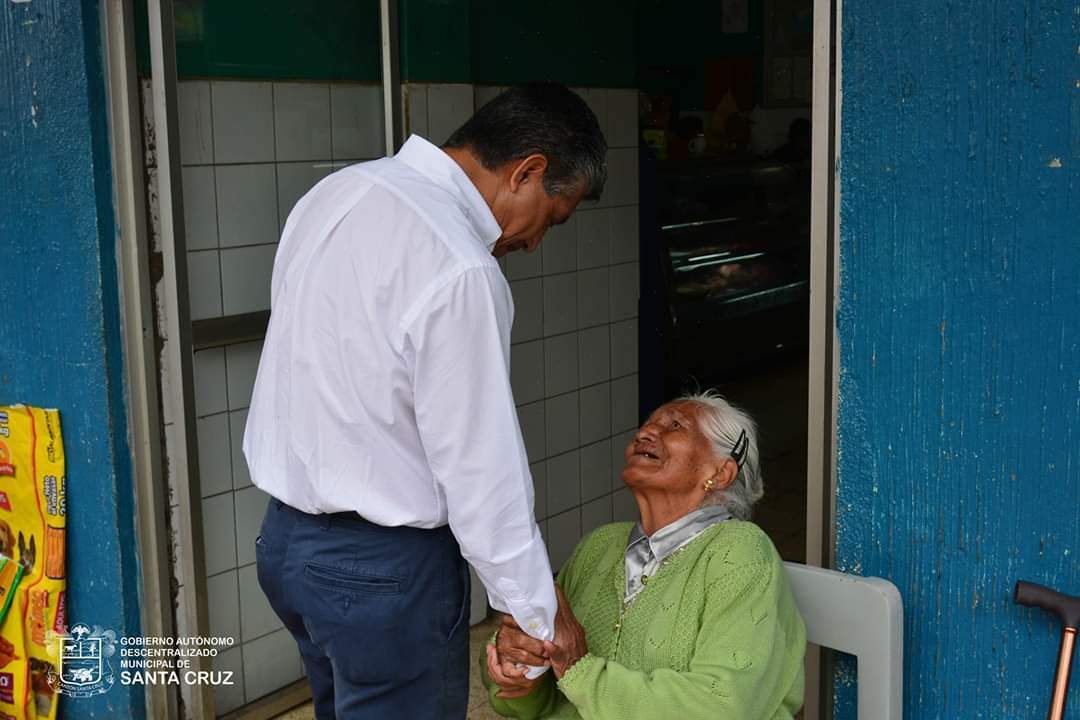 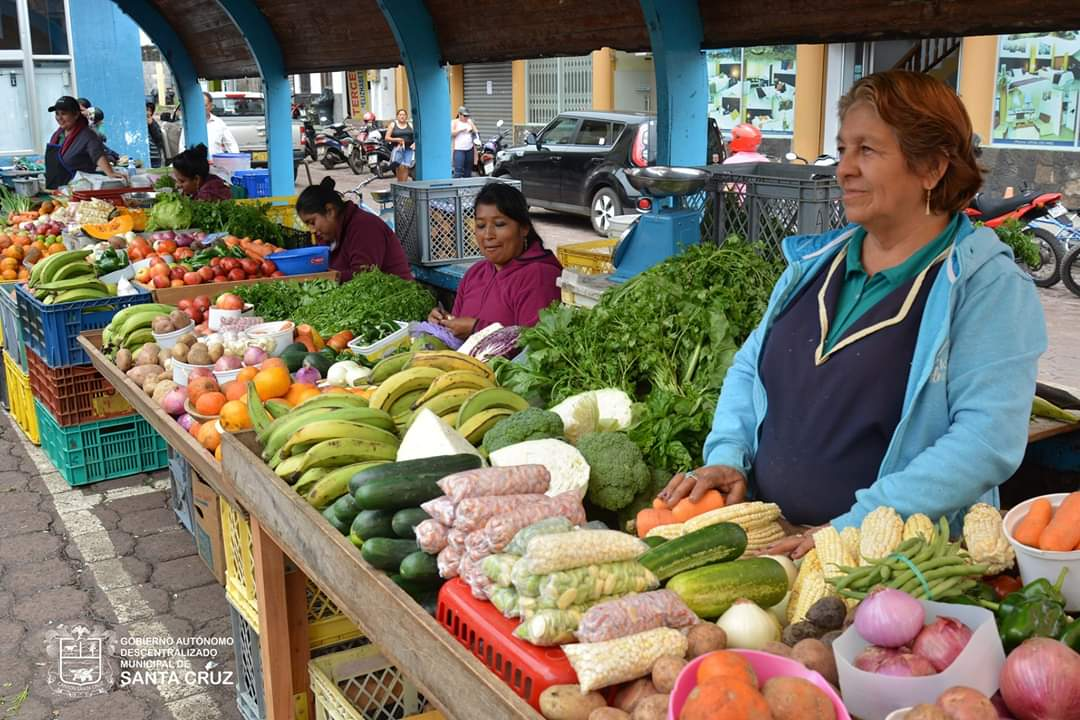 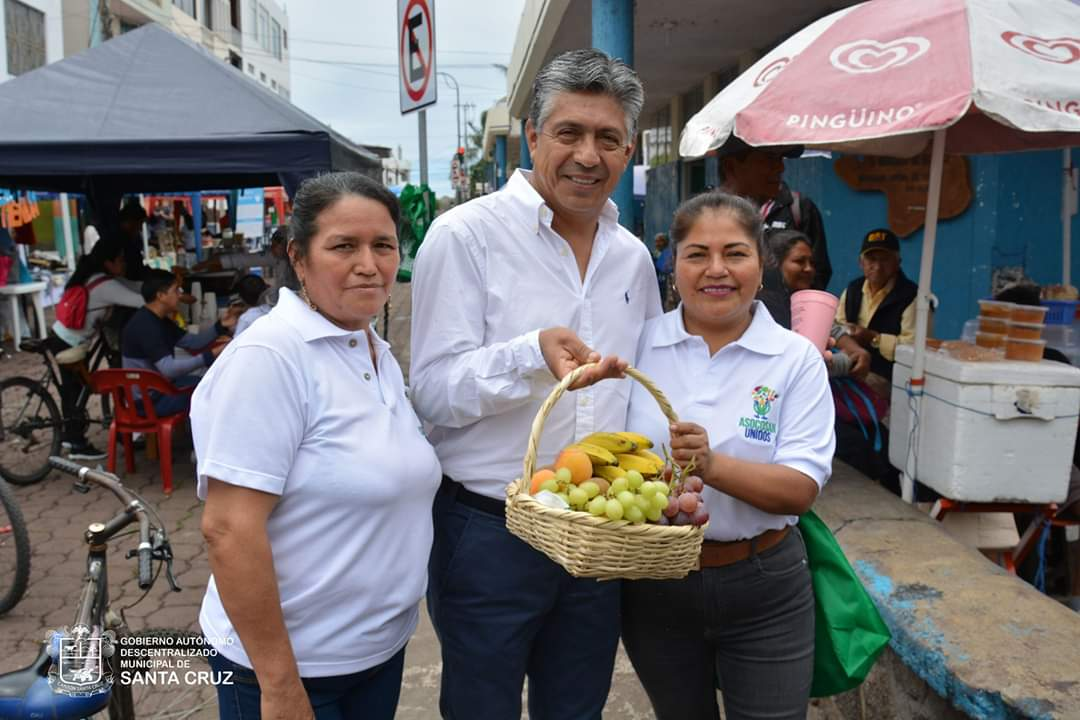 Nuestra población está comprometida con el medio ambiente, aportando en la reducción de plásticos
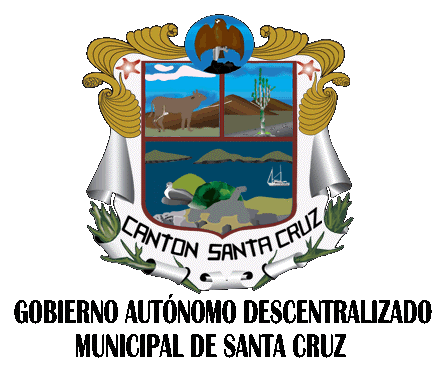 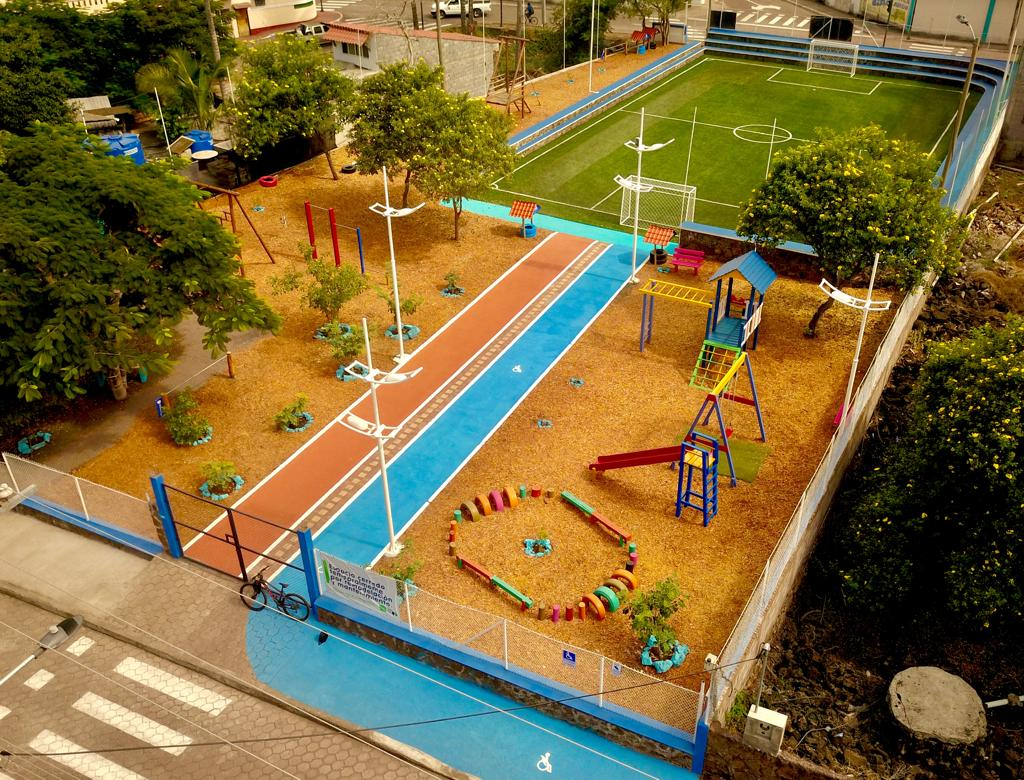 Se han iniciado procesos de regeneración de los espacios verdes que inviten a la integración familiar y social
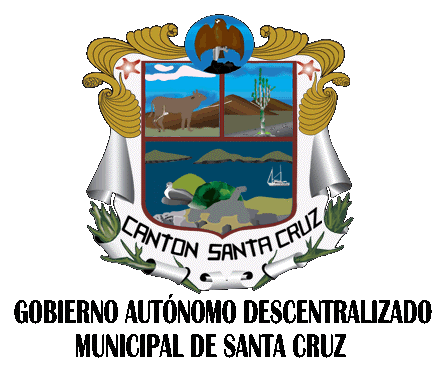 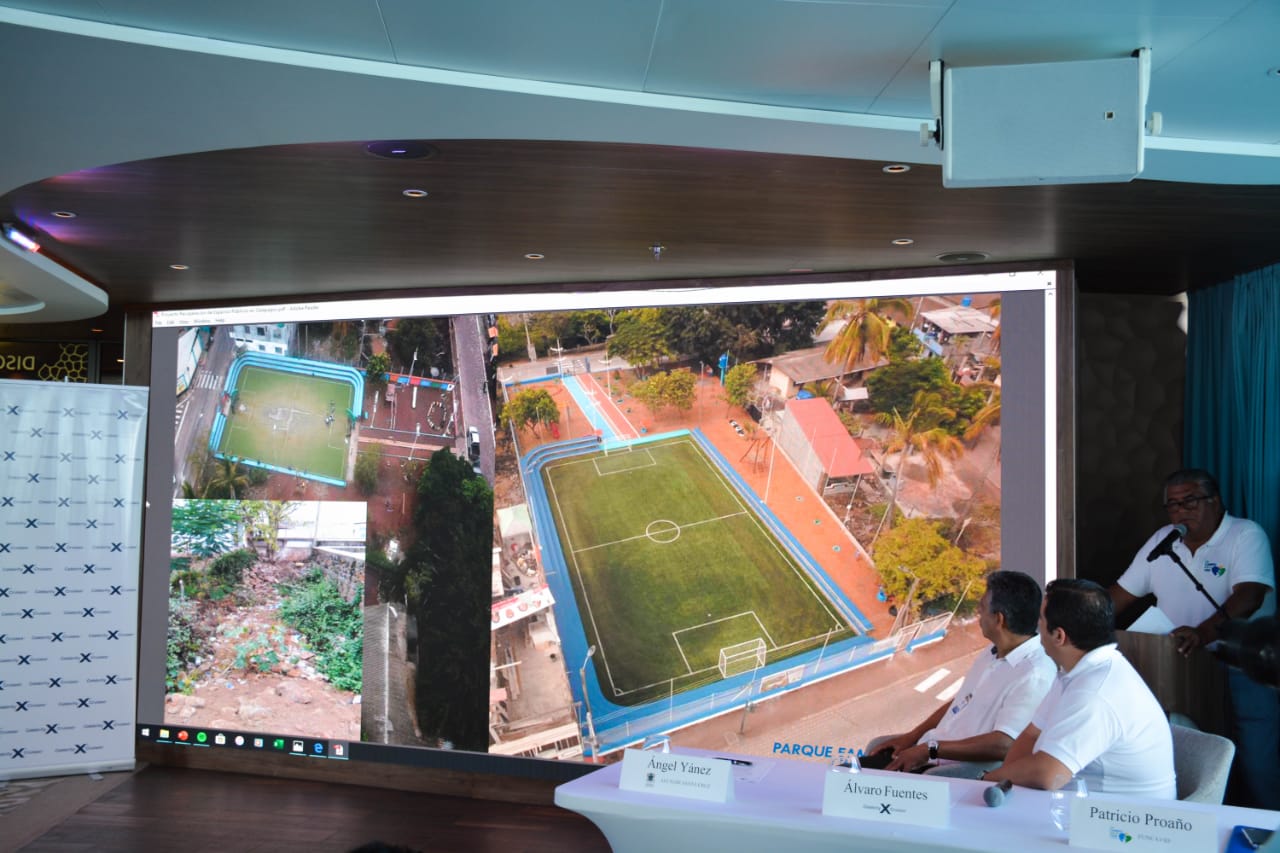 Para este objetivo, se cuenta con el apoyo de la empresa privada
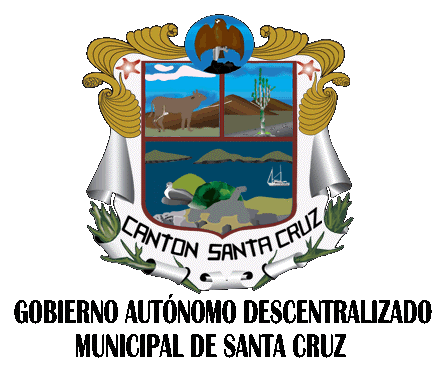